July 2024Investments 101
For Educational Purposes Only. Please see Disclosures attached. 
NOT FOR FURTHER DISTRIBUTION.
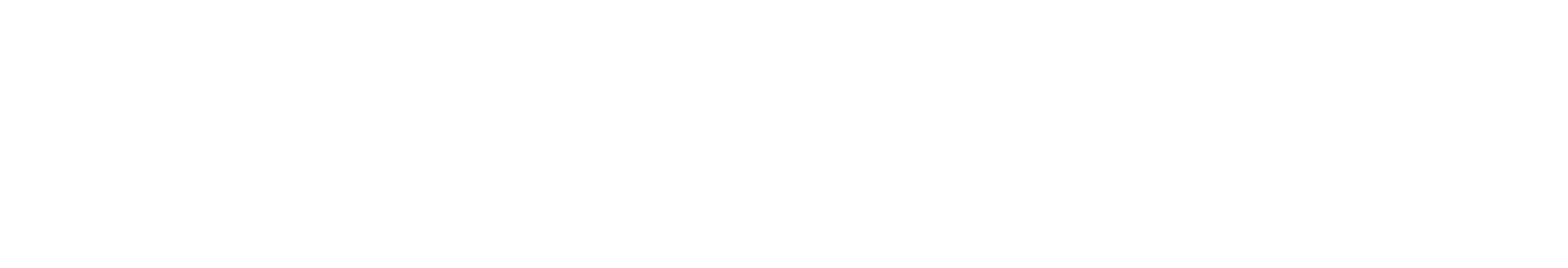 For today’s discussion
Fixed-Income Management 101
Bond Basics
Defining Key Terms
Key Concepts
Applying to North Carolina Statute 
Investment Policy Basics
2
Fixed income 101
3
Fixed Income Securities
Definition: A debt obligation of a corporate, governmental entity, or trust. Pays periodic interest and returns principal at maturity. Its value can fluctuate.

Advantages
Fixed coupon rates typically help create predictable cash flow
Contractual obligation
Strategies may capture fair value appreciation if rates decline

Disadvantages
Inflation can erode the value of your future cash flows
May lose value if interest rates increase
Eroding credit negatively impacts value
4
For Institutional Investor or Investment Professional Use Only – This material is not for inspection by, distribution
to, or quotation to the general public
What is a bond?
Lender purchases a bond from Borrower
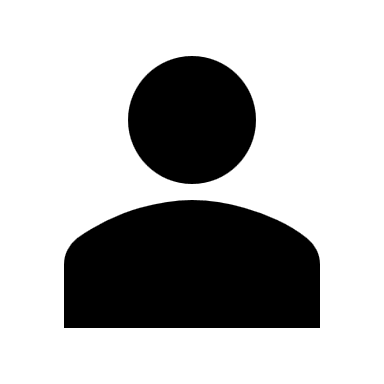 Borrower
Company or government
Bond Principal
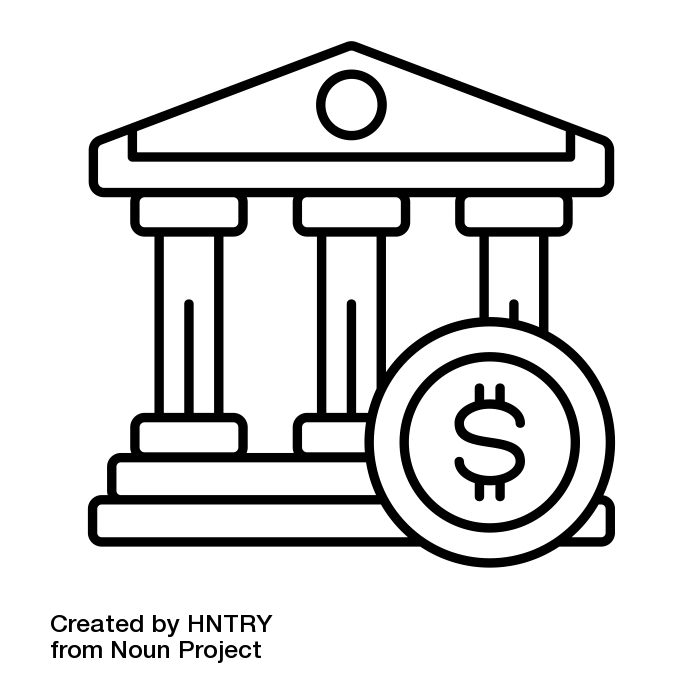 Lender
Borrower pays interest to Lender
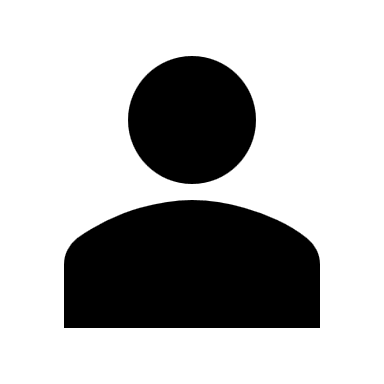 Borrower
Bond Principal
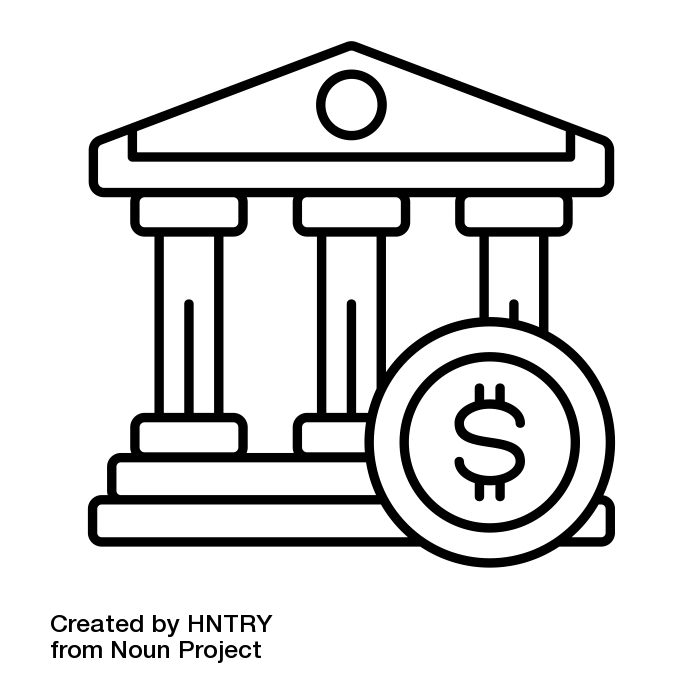 Lender
At maturity, Borrower returns principal to Lender
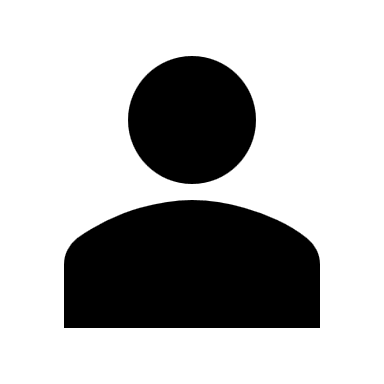 Borrower
Bond Principal
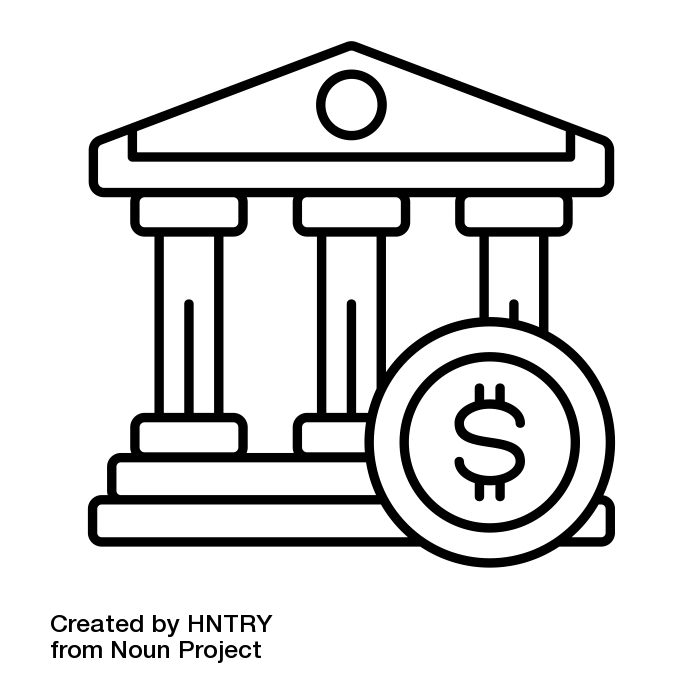 Lender
5
What is a bond?
Bonds are debt obligations
Referred to as fixed-income securities; offers a fixed stream of income
Types of Bonds
Treasury Bonds
Federal Agency Bonds
Municipal Bonds
Investment-grade Corporate Bonds
High-yield Corporate Bonds
Asset-backed Bonds 
Mortgage-backed Bonds
Convertible bonds
Foreign Bonds
IOU
Issuer Promises to pay % annually on $$ and repay principal by MM/DD/YYYY
6
How Do I Earn?
Interest Payment
+
Principal Returned
Initial Investment
Interest Payment
Interest Payment
Interest Payment
Simply buy securities
Hold them until maturity
Reinvest maturing funds into new security
But is there more to it?
MATURITY
0
1
2
3
4
TIME
7
How the bond market works
Not centrally exchanged
Broker prices differ
Prices depend on:	
Market forces
Rate levels
Trading volume
Relationships
Broker inventory
It means you have to shop around
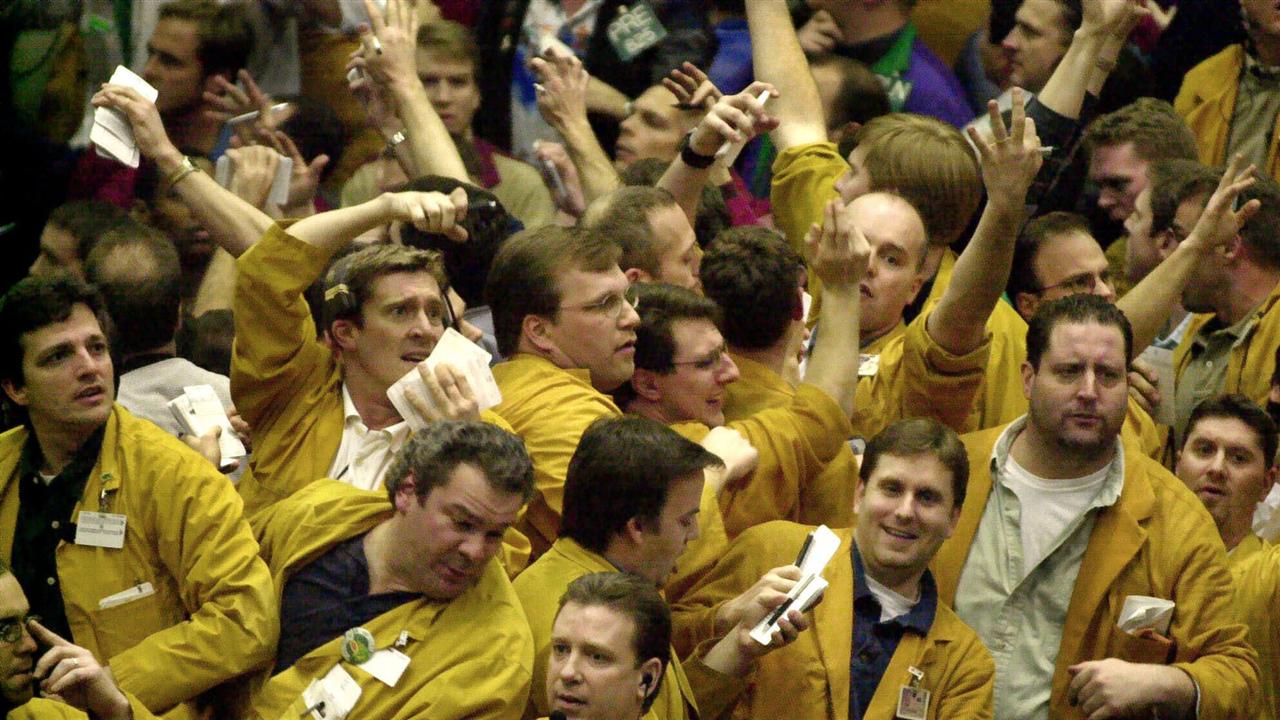 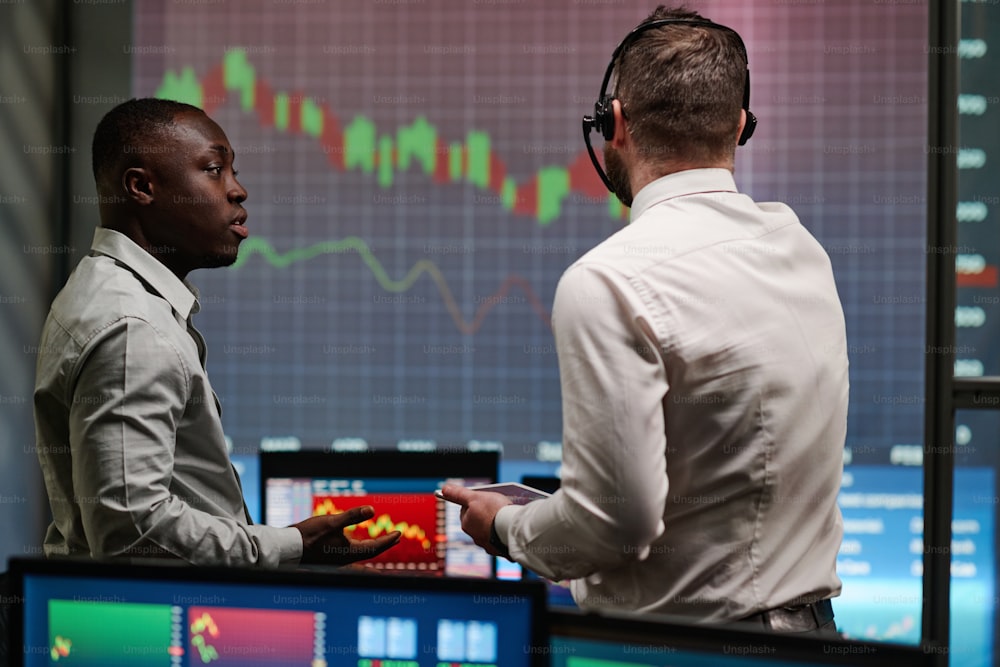 8
Broker-dealers and investment advisors in NC
North Carolina Statute § 159‑30. Investment of idle funds.
(a) A local government or public authority may deposit at interest or invest all or part of the cash balance of any fund. The finance officer shall manage investments subject to whatever restrictions and directions the governing board may impose. The finance officer shall have the power to purchase, sell, and exchange securities on behalf of the governing board.
Finance Officer Manages Investments
9
Broker Dealer Transaction Process
Trade inquiries initiated by:
Investor 
Offer (buying) 
Bid (selling)

Broker
Calls with a trade or swap idea
Faxes, e-mails, posts on Web site inventory and trade ideas
10
Competitive bids/OFFERS
Difference between highest and lowest price: 129 basis points

On a $10 million trade that equals $129,000!
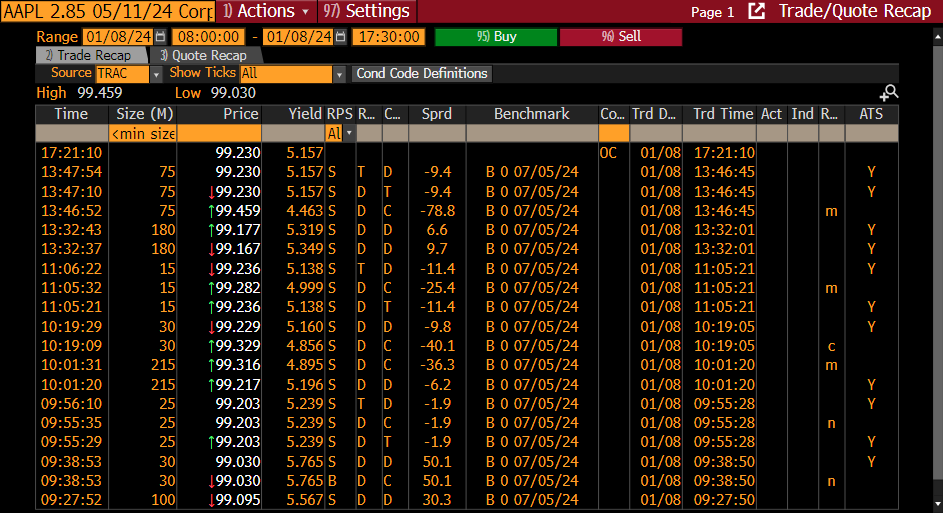 11
Source: Bloomberg
Corporate Medium Term Notes are not eligible securities under North Carolina General Statute. This is shown for illustrative purposes on how the bond market functions.
Investment Advisors
Regulated by the SEC under the Investment Advisers Act of 1940
Acts as a fiduciary for client assets
Decisions based on compliance with policy, objectives, and state statute
Emphasis on the entire portfolio, rather than individual transactions
Provide comprehensive investment management services
Compensated on the basis of assets under management, not transactions
12
Source: Bloomberg
fiduciary
An individual or institution that has a special relationship of trust with another person or group legally responsible for their assets. Examples Include:
Treasurers 
Finance Directors
Investment Personnel
Oversight Boards
Investment Advisors
Brokers are not fiduciaries at this time

By Law a Fiduciary Must: 
Make decisions in the best interest of the beneficiary; 
Always put the beneficiaries’ interests before their own; and,
Act prudently
13
Using bond market language
14
Bond terminology—All these values!
Par Value—Face value of bond—it is the amount upon which coupon is calculated, and the amount you receive at maturity
Original Cost—The price you paid for a bond—it can be above, below, or at par value
Premium or Discount—The amount above or below par value paid for a bond
Amortized Cost (Book Value)—The carrying value of the bond on your books (original cost +/- premium amortized or discount accreted to date)
Market Value—The amount someone else is willing to pay for your bond
15
Bond terminology
Basis point (1/100 of 1% or .0001)
Spread
Difference between yields on differing debt instruments 
Treasury yield is 1.00%; 
Agency yield is 1.30%
Spread = 1.3 – 1.0 = 30 bps
16
Bond terminology
Yield—Annual rate at which you are expected to earn interest income assuming same rate reinvestment 
Return—Rate you actually earned for a specific holding period
Total Return = Interest Income + Realized Gains/Losses + Unrealized Gains/Losses
Book Return = Interest Income + Realized Gains/Losses ONLY (no marking to market)
Yield and Return do not necessarily mean the same thing!
17
Understanding Total Revenue: Yield vs total return
Total Return = Income + Change in Market Value
18
Poll question #1
19
Understanding Bond Market Concepts
20
Key Concept #1—price and rate move opposite one another
Bond prices and interest rates have an inverse relationship
Bond Prices
Interest
Rates
21
How does this work?
You purchase on 6/30/2024:
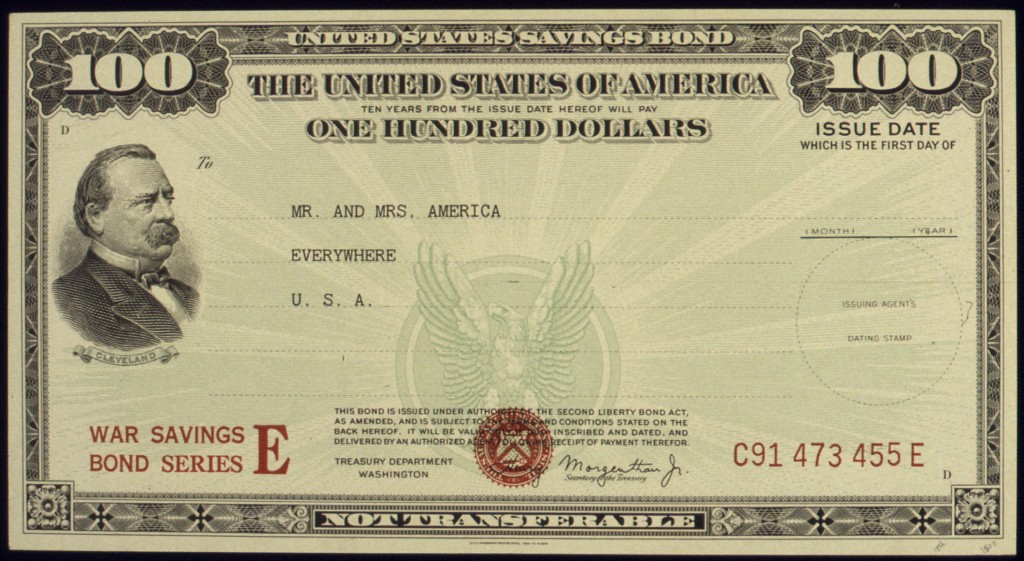 22
Impact of rising rates
Rates rise on 7/1/2024, and someone else purchases a newly-issued security similar to yours, but with a higher coupon:
23
Impact of rising rates
Here’s some math to contemplate:
Your security would have to be sold at approximately $990K to make up for the rise in interest rates
$1,000,000
-$10,000
$990,000
24
Poll question #2
Scenario
On 09/02/2022, your Agency buys at par:
3-year US Treasury Note
Yield to Maturity: 3.43%
Face Value: 100
On 09/01/2023 (the pricing date):
Market Yield
UST 2-year US Treasury yield: 4.881%
Face Value: 100
Your Agency’s UST note:
2-year to maturity
Fixed Coupon: 3.43%
Future Value: 100
If you wanted to sell your unit’s bond in the market on 09/01/2023, how could you convince someone to buy it?

Lower the Purchase Price
Raise the Purchase Price
Do Nothing – No One Will Want Your Lower Coupon Bond
25
How to Price a Bond in Excel
Excel Formula: PV ( rate, nper, pmt, FV, [type])
US Treasuries pay interest semi-annually!
26
Impact of rising rates
Good News!: Interest income will increase.
Reinvestment depends on length of average maturity
Budgets will benefit from increased cash flow

Bad News!: The value of my bonds will go down.
Sales before maturity
GASB 31 and the Annual Comprehensive Financial Report (ACFR)
27
Key Concept #2—Term Structure of Interest Rates—known as the Yield Curve
Treasuries Are Government IOUs 
That Pay Interest, and different interest rates for different time periods
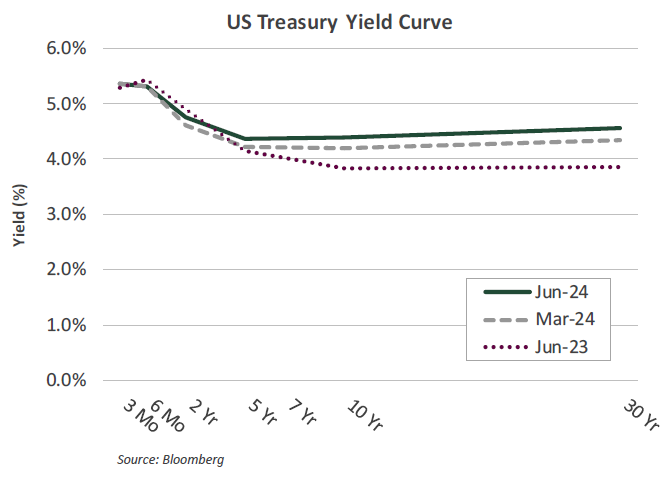 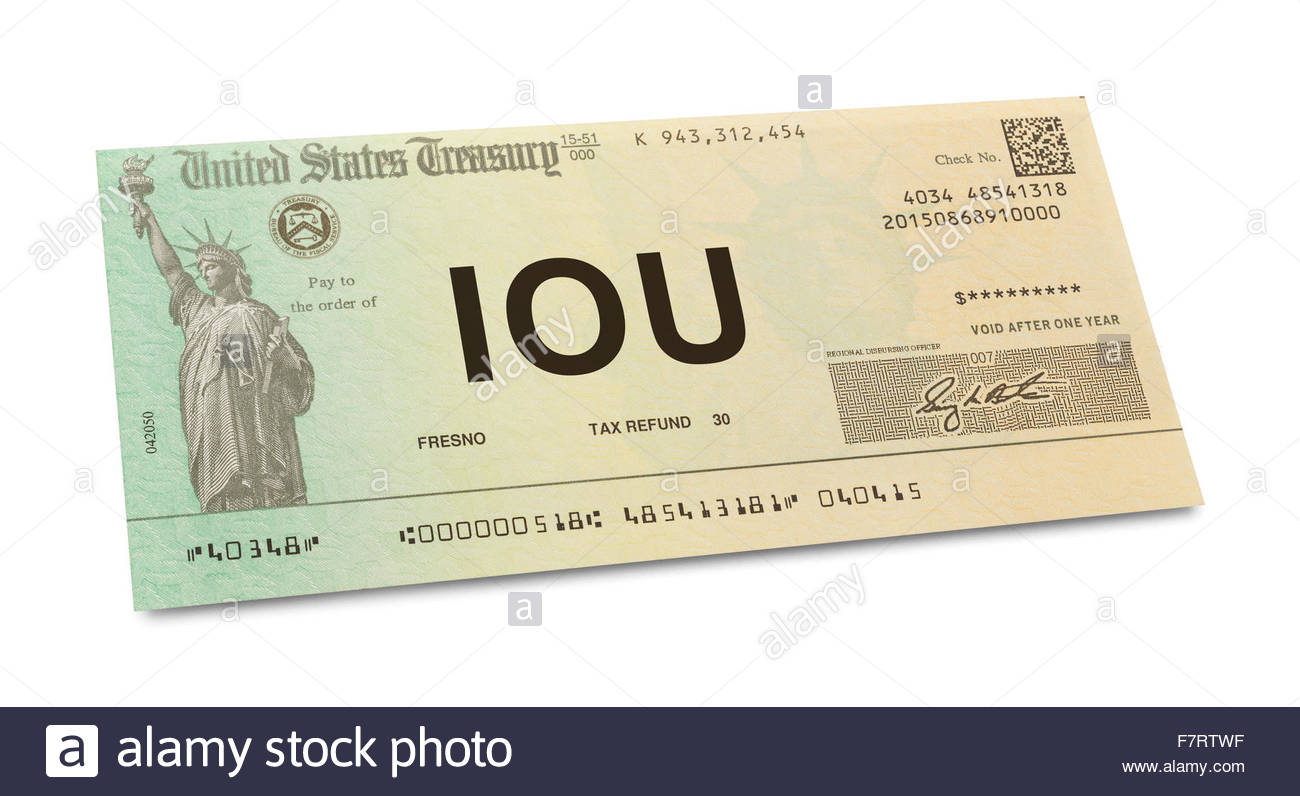 Source: Bloomberg
Treasuries are considered among the safest bond investments due to government backing.
Yield curves are graphs depicting the yields of bonds of various maturities.
The shape and direction of the Treasury yield curve is closely watched by economists and investors.
28
Key Concepts: the Yield Curve
Term Structure of Interest Rates
Yield (%)
The longer the maturity of the bond, the higher the interest rate you are compensated
However, there are times when this is not true!
Maturity (Years)
29
What determines the shape of the yield curve?
Expectations Hypothesis: Equilibrium long-term rate is the rate long-term investors would expect to earn through successive investments in short-term bonds over the term to maturity of the long-term bond.

Liquidity Preference Hypothesis: Lenders prefer short-term loans, and to induce them to lend long-term, it is necessary to offer higher yields.

Segmented Market Hypothesis: Shape of the yield curve is a function of the policies of institutional investors/major financial institutions.

Other forces?
30
Different Yield Curves for Different Environments
The Holy Grail of Investment Indicators?
Normal
Flat
Inverted
It is possible for long-term rates to fall below short-term rates. This is an “inverted yield curve.”
Inverted yield curves have historically been associated with possible future recessions.
31
Rates are higher and curve is inverted
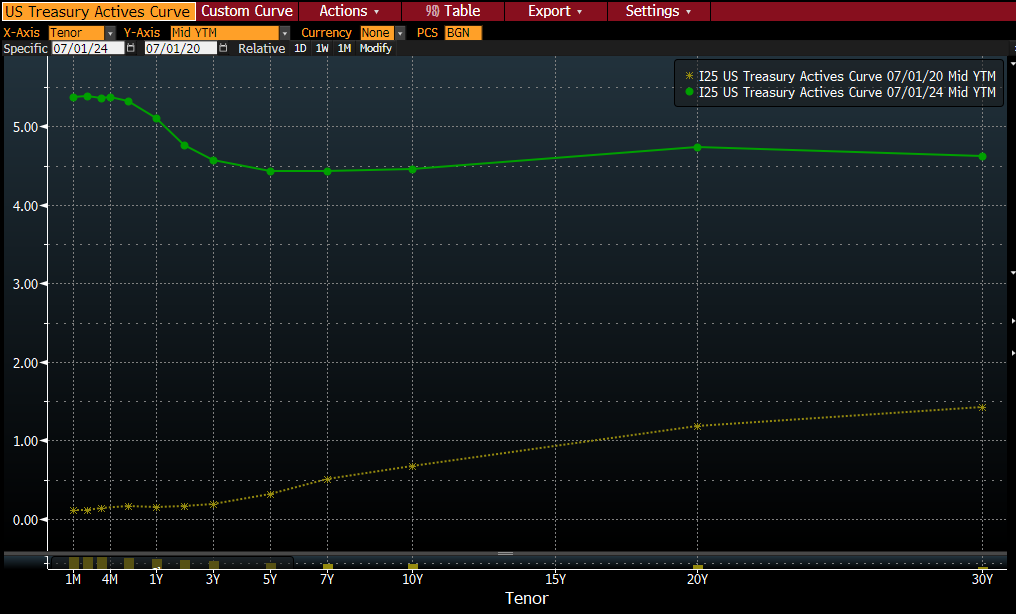 32
Be Aware of the inversion!
Oil Shock/
Desert Storm
Will There Be a Recession?
Great Recession
Dotcom Bubble
Pandemic
33
Poll question #3
34
Key concept #3 – bond market segmentation
Bond Market
Not Bonds
Government
Corporations
Stocks
Commercial Paper
US Treasury Bills
Real Estate
US Treasury Notes
Certificate of Deposits (CDs)
US Treasury Bonds
Cryptocurrency
Asset Backed Securities
Medium Term Notes
Federal Agency Bonds
Derivatives
Municipal Bonds*
Other
Futures
Money Market Funds
Sovereign Bonds
Commodities
Supranationals
35
Bonds 101
36
Key Investment Objectives
1
Safeguard Principal
2
Meet Liquidity Needs
3
Achieve a Market Return/Yield
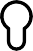 For Institutional Investor or Investment Professional Use Only – This material is not for inspection by, distribution
to, or quotation to the general public
37
5
U.S. Treasuries
Issuer:
U.S. Government
Credit:
AA+/Aaa/AA+, secured by the full faith and credit of the United States
Maturity:
4 weeks to 30 years
Liquidity:	High

North Carolina General Statute Limits:
Obligations of US or obligations fully guaranteed for both principal and interest by US government
No credit quality requirement
No maximum percentage
38
38
Federal Agencies/Government- Sponsored Enterprises
Agencies of the U.S. Government and government-sponsored enterprises AA+/Aaa/AAA
1 day to 30 years
Generally high, but depends on structure
Historically higher than U.S. Treasuries, now pressured by supply Bullet, callable (one-time, quarterly, continuous), and others
Issuer:
Credit:
Maturity:
Liquidity:
Yield:
Structure:
North Carolina General Statute Limits:
No credit quality requirement
No maximum percentage
12 specific GSEs permitted under §159-30(c)(2)
39
39
Municipal Bonds (“MUNIS”)
Obligations of State and Local Governments
Generally Investment Grade
1 day to 30 years
Moderate
Tax-Exempt or Taxable
Bullet, variable, serial, callable, conduit, and others
General Obligations, Revenue Bonds
Issuer:
Credit:
Maturity:
Liquidity:
Yield:
Structure:
Types:
North Carolina General Statute Limits:
No credit quality requirement
No maximum percentage
Obligations of State of North Carolina § 159-30(c)(3) or Bonds/Notes of North Carolina local government or public authority 159-30(c)(4)
40
40
Savings certificates / CDs
Obligations of banks, savings and loans,  and other financial institutions.
Issuer:
Nationally- or state-chartered bank, savings or federal association, state or federal credit union, or by a federally- or state-licensed bank branch of a foreign bank
Based on bank rating Typically 0 to 5 years Low
Depends on environment, and depends on credit quality
Credit:
Maturity:
Liquidity:
Yield:
North Carolina General Statute Limits:
Savings certificates must be issued by S&L organized under state of NC of federal S&L with principal office in North Carolina §159-30(c)(5) 
Amounts greater than insured value must be fully collateralized 
Certificates of deposits must be custodied by finance officer, who is responsible for safekeeping § 159-30(d) 
No credit quality requirement
41
41
Commercial Paper
Unsecured promissory notes issued by corporations and financial institutions to raise funds on a short-term basis.
Domestic and foreign corporations Investment grade: A-1/A-1+, P1, F-1
1 to 270 days, bankruptcy risk extends for 90 days after maturity Moderate to high
Higher than U.S. Treasury and Federal Agency obligations
Issuer:
Credit:
Maturity:
Liquidity:
Yield:
North Carolina General Statute Limits:
Prime credit rating required (e.g., A-1+, A-1, P-1) of at least one NRSRO; no split ratings
No maximum percentage
42
42
Mutual Funds
SEC-registered open-end investment company that pools money from many investors and pools money in stocks, bonds, short-term money market instructions, or some combination of these assets.
Managed By:
Credit:
Maturity:
Liquidity:
Yield:
SEC-Registered Investment Advisor
Generally,  AAAmf 
N/A
Moderate to high
Higher than U.S. Treasury and Federal Agency obligations
North Carolina General Statute Limits:
Participating shares in mutual fund for local government investments
Investments are limited to those qualifying under §159-30(c)
Must be certified by Local Government Commission
No maximum percentage
43
43
Local Government Investment Pools
Funds created by pooling the assets of various local governments to benefit from shared liquidity, strategy and economies of scale. Managed by a state/county or professional money manager in accordance with local permitted investment statutes.
Holds securities of various issuers, depending on stated investment strategy
May or may not be rated
Generally same day liquidity 
Very high
Depending on permitted investments and investment strategy, can be similar to money market funds
Issuers:
Credit:
Maturity:
Liquidity:
Yield:
North Carolina General Statute Limits:
A commingled investment pool established by interlocal agreement by 2+ units of local government pursuant to § 160A‑460 through § 160A‑464
Investments are limited to those qualifying under §159-30(c)
44
44
Repurchase agreements
Repurchase agreements (repos) are the sale by a bank or dealer of a government security with the simultaneous agreement to repurchase the security on a later date. Repos are commonly used by public entities to secure money market rates of interest.
Credit:
Maturity:
Liquidity:
Yield:
Collateral:
Rating of Counterparty
Generally overnight, up to 1 year
Very high
Depending on permitted investments and investment strategy, can be similar to money market funds
Generally, 102% of agreement
North Carolina General Statute Limits:
Counterparty: Broker-dealer must be recognized as primary dealer or the Bank’s deposits must be FDIC-insured
100% Collateralization using US Government direct obligations
45
45
Why an Investment Policy?
“An investment policy describes the parameters for investing government funds and identifies the investment objectives, preferences or tolerance for risk, constraints on the investment portfolio, and how the investment program will be managed and monitored. The document itself serves as a communication tool for the staff, elected officials, the public, rating agencies, bondholders, and any other stakeholders on investment guidelines and priorities. An investment policy enhances the quality of decision making and demonstrates a commitment to the fiduciary care of public funds, making it the most important element in a public funds program.”
46
GFOA Best Practice – “Investment Policy”
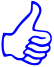 What Does an Investment Policy Do?
Defines the investment program
Legal and permitted activities and investments
Who’s in charge
Measurement of results
Relationship to counterparties

Provides protection for the government

Addresses the dynamic nature of the investment process
47
Policy Components - 1
Introduction and Statement of Intent
Overview of entity
Sound fiscal management
Adoption of policy
Approval by governing board

Scope
Funds covered by policy

Objectives
Safety, liquidity, yield/return & others

Delegation of Authority*

Statement of Prudence, Indemnification & Ethics
* REMINDER! 

Finance Officer Retains Fiduciary Duty for Managing Investments
48
Policy Components - 2
Authorized Investments & Transactions
State Statutes
Risk tolerance
Types of securities & transactions
Maximum maturities & weighted average maturities 
Credit criteria
Repurchase agreement criteria

Collateralization
Repurchase Agreements
Bank deposits
49
Policy Components - 3
Local Government Investment Pools/Mutual Funds
Criteria for evaluating pools and mutual funds

Authorized Financial Institutions, Depositories & Broker/Dealers
Criteria for selection
Competitive trade executions

Delivery, Safekeeping and Custody 
Criteria for selecting custodian
Delivery versus payment (DVP) settlement 
Fed wire
Depository Trust Company (DTC)
50
Policy Components - 4
Risk Management and Diversification
Addresses how market and credit risk will be managed
Maximum maturities, weighted average maturities, weighted average duration
Diversification among asset classes and issuers
Liquidity targets
Prohibited investments and practices

Reporting
Disclosure of activities & holdings
Methods for calculations
Frequency of reports & who receives them
51
Policy Components - 5
Performance Benchmarks
Criteria for selecting benchmarks
Minimum yield standards
Methods of calculation


Policies will often have a “Glossary of Terms” that follow the body of the Policy
52
Additional Policy Thoughts
Start by:
Examining State Statutes
Review sample investment policies, but don’t just copy
The Policy is an internal document
Involve staff responsible for investments
Prepare draft of new policy and anytime making revisions
Have the right parties review the drafts
The Policy is an external document
Distribute to outside parties
Get governing body approval
As resolution, ordinance, etc.
Perform annual reviews & updates
53
Investment Policy Resources
Government Finance Officers Association 
“Sample Investment Policy”
(312) 977-9700	www.gfoa.org

Association of Public Treasurers
“Model Investment Policy”
(202) 737-0660	www.aptusc.org
Policy certification program
54
Internal Controls
Internal controls are designed to ensure assets are protected from loss, theft or misuse and should address the following areas:

Control of collusion
Separation of investment transaction authority from accounting and recordkeeping
Third-party safekeeping of assets
Clear delegation of authority to subordinate staff members
Staff training
Dual authorization of wire transfers
Written confirmation of telephone transactions for investments and wire transfers
55
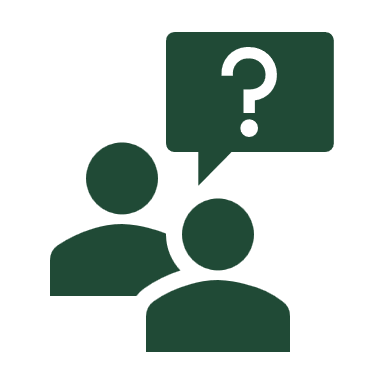 Thank you!
Questions?
56
Bond credit ratings
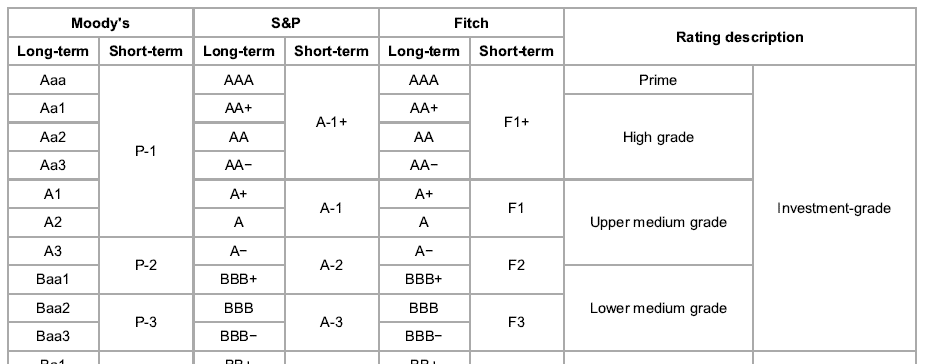 Source: Standard & Poor’s, Moody’s, Fitch Ratings
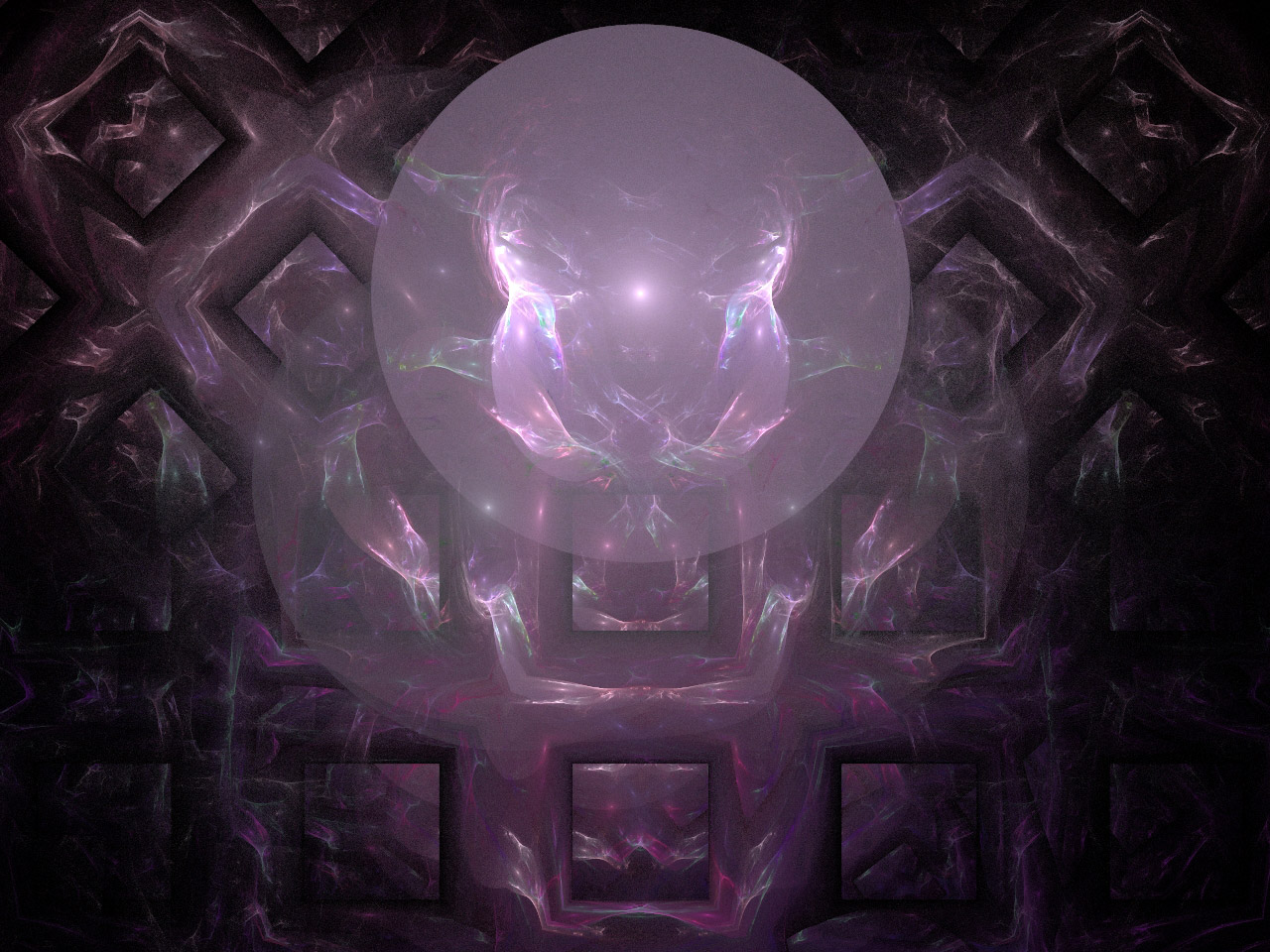 Credit Outlook: Evaluates the financial condition of the issuer in relation to the economic environment
Credit Watch: Formal warning of the possible deterioration or upgrade of the financial strength and ability of the issuer to meet their debt obligations
Look Ahead
57
Official depositories (NC General Statute)
North Carolina General Statute § 147-78 authorizes and empowers the State Treasurer to select and designate official depositories for the deposit of State funds. Moreover, the State Treasurer has broad statutory authority “to select as many depositories in one place and in the State as may appear to him to be necessary and convenient for the various [agencies] of the State[.]” N.C.G.S. § 147-81.
Any financial institution wishing to become an official depository of the State must be one of the following: 
a North Carolina chartered financial institution; 
a federally chartered financial institution regulated by the Office of the Comptroller of the Currency with a branch in North Carolina; or 
a non-resident, state-chartered financial institution with a branch in North Carolina. 
The financial institution must be capable of providing full-service operations in the North Carolina market, and these operations must consist of at least a “brick and mortar” presence within the State. If the financial institution is headquartered out-of-state, the scope of services that it offers in North Carolina must be co-extensive with the scope of services offered in its “home” market. Moreover, the financial institution in question must not be limited to a specific line of business or to a specific type of clientele. For this reason, credit unions may not be official depositories of the State.
58
Source: Department of State Treasurer, State of North Carolina (Dec 2022)
©2024 Chandler Asset Management, Inc., An Independent Registered Investment Adviser.
This report is being provided for informational purposes only. No investment decision should be made based solely on the information provided herein. All investments involve risk, including loss of principal invested. The strategies referenced may not be suitable for all investors. The information contained herein is based on internal research derived from various sources and does not purport to be statements of all material facts relating to the strategies. While not guaranteed as to accuracy or completeness, some of the information has been obtained from sources we believe to be reliable. Opinions expressed herein are subject to change without notice. There can be no assurance that an account or specific investment product will be able to achieve its investment objective. No guarantee of investment performance is being provided and no inference to the contrary should be made.
Any forecasts, forward-looking statements and assumptions are inherently limited and should not be relied upon as an indicator  of future results. Any opinions and views constitute judgments made by the author at the date of this presentation and may  become outdated or superseded at any time without notice. Any statements concerning financial market trends are based on  current market conditions, which will fluctuate.

Economic factors, market conditions and investment strategies will affect the performance of any portfolio and there are no  assurances that it will match or outperform any particular benchmark. The data contained in this presentation is the property of  those providers, which were obtained from sources believed to be reliable, but are subject to change at any time at the provider’s  discretion. Unless otherwise noted, Chandler is the source of data contained in this presentation.
Fixed Income investments are subject to interest, credit and market risk. Interest rate risk: the value of fixed income investments  will decline as interest rates rise. Credit risk: the possibility that the borrower may not be able to repay interest and principal.  Low rated bonds generally must pay higher interest rates to attract investors willing to take on greater risk. Market risk: the  bond market in general could decline due to economic conditions, especially during periods of rising interest rates.
References to specific securities are examples of securities held in a portfolio and are not intended to be, and should not be interpreted as an offer, solicitation, or recommendation to purchase or sell any financial instrument, an indication that the purchase of such securities was or will be profitable, or representative of the composition or performance of the portfolio. The information contained in this sample presentation was obtained from sources we believe to be reliable, but we do not guarantee its accuracy.  Past performance is not indicative of future success.
disclosures
59